Я и моя семья.
Приготовила ученица 1 класса
МКОУ Залесовская ООШ
Телятникова Ульяна
Руководитель: Прахт А.А.
Я и т.Валя
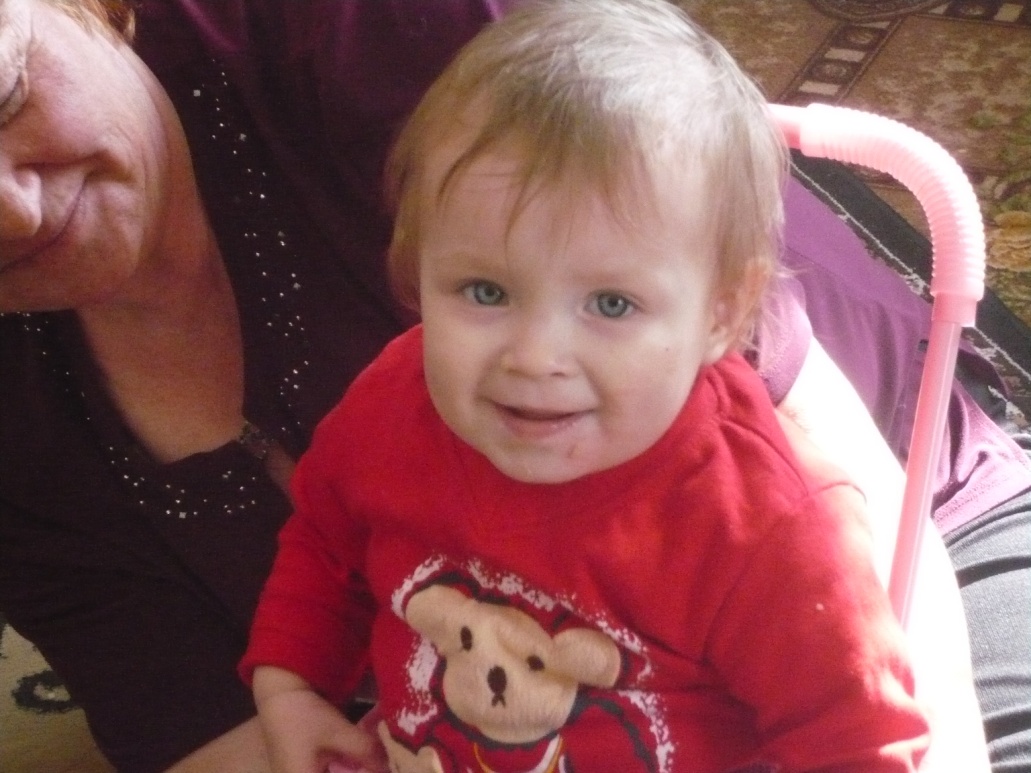 Я и моя крёстная мама
Я и мама
Я и брат
Бабушка Лина и дедушка Илья
Моя бабушка Надя
Я и баба
Я и баба
Я и сестра Юля
Я и Настя
я
Я и подруга Лера
Я
Я и братСерёжа
Я и Аня
Я и папа
Я и папа
Я и баба
Я и баба
Я и друг Андрей
Я и племянник Егор
Папа
Я
Спасибо за внимание!!!